IKAP II
Podnikání v praxi pro SŠ
Registrační číslo projektu: CZ.02.3.68/0.0/0.0/19_078/0019192
Ing. Ondřej Zezulák
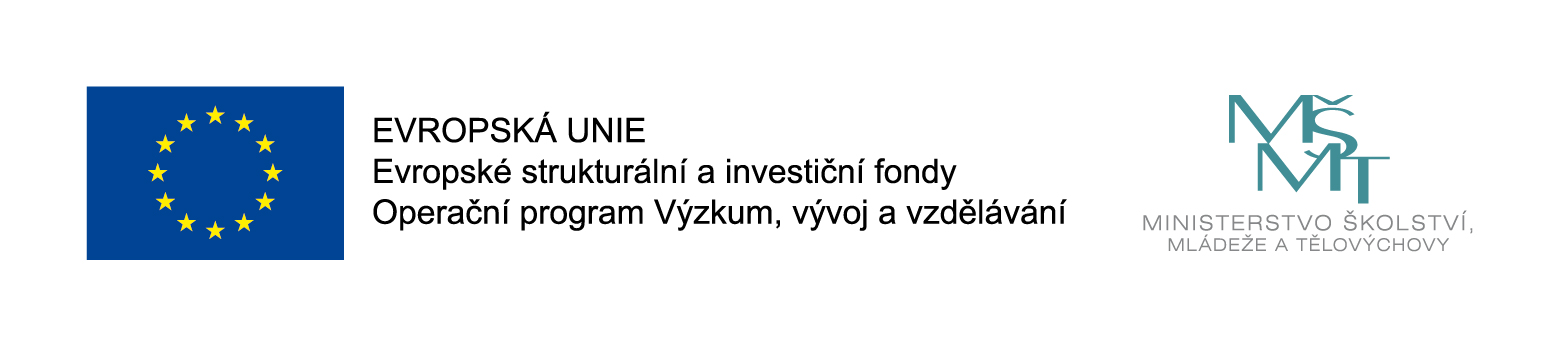 Datum
Aktivity TC HK
vědeckotechnický park a podnikatelský inkubátor

podpora podnikání v Hradci Králové a KHK

podpora podnikavosti na ZŠ, SŠ a VŠ

vzdělávací programy a kurzy

inovace, robotika, IoT a nové technologie

jediné Microsoft Innovation Center v ČR

členství v řadě národních a nadnárodních organizací
Cíle kurzu
propojování vzdělávání s praxí, ověření si teoretických znalostí v praxi

seznámení s principy podnikání

podpora podnikavosti studentů

aktivní účast studentů na programu
praktická cvičení
závěrečná prezentace

podpora týmové práce a kreativity

výuka mentory a konzultanty s praxí v oboru
3
Osnova kurzu
Úvodní lekce: motivace, úvod do podnikání, business idea

Business plán

Obchod a marketing

Podniková ekonomika a finanční plánování, získávání prostředků k podnikání

Praktický workshop zaměřený na komunikační dovednosti a efektivní prezentaci

Závěrečná prezentace – finále TC HK
4
Děkujeme za pozornost.
TECHNOLOGICKÉ CENTRUM Hradec Králové z. ú.
Piletická 486/19 – letiště, 503 41 Hradec Králové